Pathology lab
Pituitary gland
Anterior versus posterior pituitary
Anterior
posterior
Anterior pituitary/ epithelial cells
Pituitary adenoma
[Speaker Notes: 10%  * of cranial adenomas are pituitary adenomas (solitary lesions) 
Many of them are incidental findings 25% of autopsies
* peak age 40-60 single lesions
Macroadenoma more than 1 cm
Microadenoma less than 1 cm
Well circumscribed lesions if its small(micro) its only found in the Sella turcica but if it large (macro) in 30% of cases its not encapsulated and infiltrate adjacent dura and brain]
Pituitary adenoma
Monomophic: one cell type.. All cells look similar,  whereas in the normal pituitary several cell types  exist.
[Speaker Notes: *]
Normal pituitary.. Several cell types
Adenoma.. One cell type =  monomorphic appearance
[Speaker Notes: Functional status cant be distinguished by its histological appearance
The monomorphism of the pituitary adenoma is what distinguishes it from normal pituitary parenchyma]
Atypical adenoma with increased  mitosis.. These have TP53 mutation  and are aggressive
gigantism
[Speaker Notes: Increase of gh levels (abnormal) will cause gigantism if the increase of gh levels occurred before the closure of the epiphysis (in children)
Increase of body size + disproportionate long arms and legs]
acromegaly
acromegaly
[Speaker Notes: Increase of gh levels after the closure of epiphysis (in adults) and its persistence 
Growth is more in soft tissues , skin , viscera , face , hand and feet bones .
Enlargement of the jaw leading to its protrusion and separation of teeth 
Broad feet toes and hand fingers]
Goiter: enlarged thyroid.. Regardless  of the cause.
Iodine scans.. Black color shows how much  iodine	the gland is taking.. More iodine means  more activity in producing hormones
Iodine scans.. Black color shows how much  iodine	the gland is taking.. More iodine means  more activity in producing hormones
Thyroid gland
Decreased iodine uptake in Hashimoto  thyroiditis
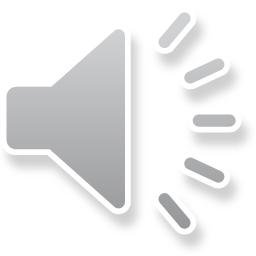 Hashimoto thyroiditis
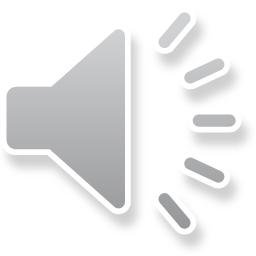 [Speaker Notes: Grossly there will be a diffuse and symmetric enlargement of the thyroid . Localized enlargement happens of some cases of thyroid neoplasm
Microscopically there will be a lymphocytic diffusion with well development germinal centers with destroyed thyroid follicles]
Hurthle cells: large cells with abundant  eosinophilic cytoplasm, due to  increased mitochondria
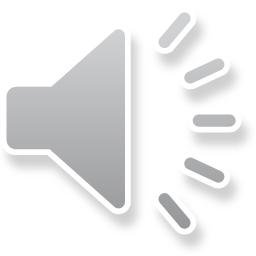 Hurthle cell cytoplasm is full of  mitochondria
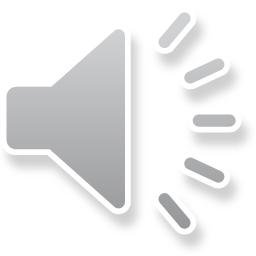 Subacute granulomatous thyroiditis
GIANT CELL
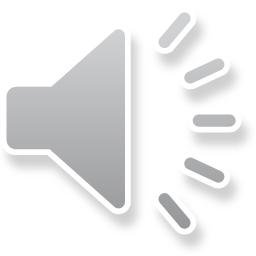 [Speaker Notes: 1- destruction of follicles with colloid diffusion 
2- leukocytic diffusion around the cells 
3- multinucleated giant cells with granulomatous reaction around the thyroid follicles]
exophthalmus
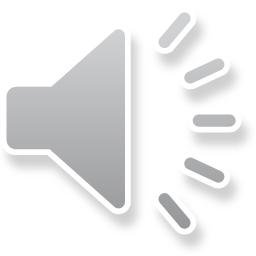 [Speaker Notes: With graves disease]
Pretibial myxedema
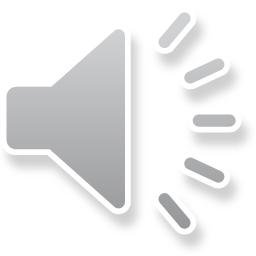 [Speaker Notes: With graves disease]
Gross: Diffuse Symmetrical enlargement of the  thyroid gland	with intact capsule,
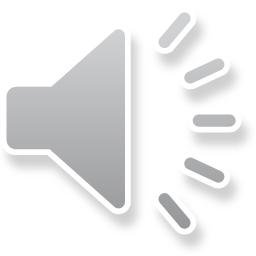 Macroscopic appearance
Multinodular goiters cause multilobulated,  asymmetrically enlarged glands . Old lesions  often show	fibrosis, hemorrhage, calcification
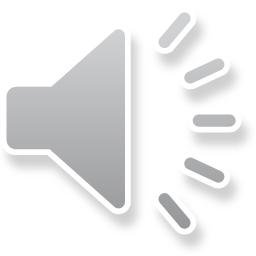 Multinodular goiter: thyroid shows several  nodules, some are hemorrhagic (HN), others  contain colloid (CN) and some become cystic.
HN
cyst
CN
multinodular goiter
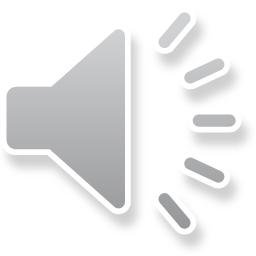 [Speaker Notes: 1- incidence of malignancy is very low from 5-10%
2- if its associated with rapid growth and hoarseness of the voice may indicate malignancy]
Follicular adenoma
Well demarcated, encapsulated nodules.
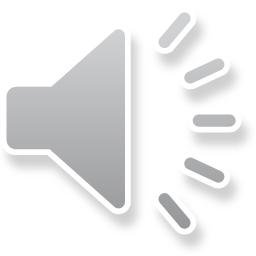 [Speaker Notes: 1- solitary lesion happens in the epithelium 
2- cold nodule mainly might be functional 
3- the nodules may compress adjacent thyroid parenchyma]
Micro: composed of follicles similar to  the normal thyroid follicles.
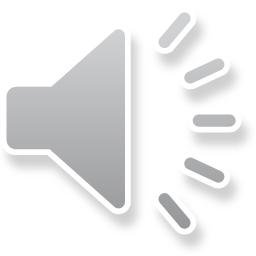 [Speaker Notes: It has many variants like hurthle cell adenoma and atypical adenoma]
Endocrine atypia
Note the large, hyperchromatic, pleomorphic  cells. These are atypical and this atypia in  endocrine glands doesn’t necessarily mean  malignancy.
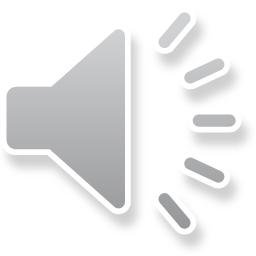 [Speaker Notes: ( atypical adenoma ) more common in benign conditions]
Hurthle cell adenoma, cells are large  with abundant eosinophilic cytoplasm.
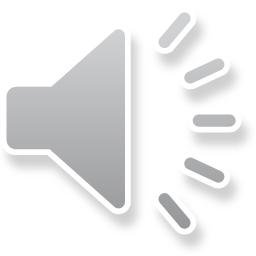 [Speaker Notes: This neo plasm shows oxyphilic or hurthelloid cells and its behavior is not different from those with functional adenoma
Hurthle cells have eosinophilic cytoplasm due to the increased number of mitochondria]
Papillae (P). Note the difference from  the normal follicles ( F)
F
P
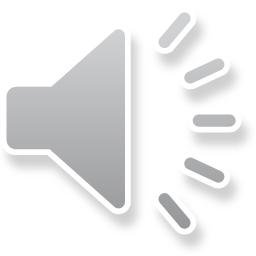 [Speaker Notes: Papillary carcinoma]
Papillae
-Papillae ( arrows ) are  finger-like projections  covered by epithelial  cells (the blue dots  around the papillae).
-The papillae have fibro-  vascular cores ( central  region which is fibrous  and contains blood  vessels (V) )
Note: all the red dots in  the pic are red blood  cells within the vessels.
V
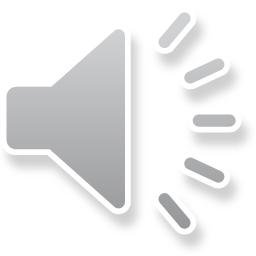 Clear nuclei: note the nuclei are white.
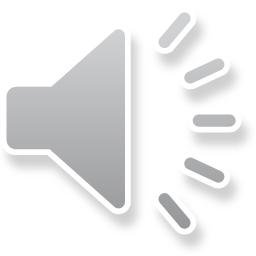 Orphan Annie eye! Because the nuclei  are white and empty like Annie’s  character eyes!!
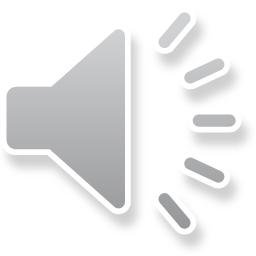 I know what you're thinking: pathological  terms are funny.. You’re right
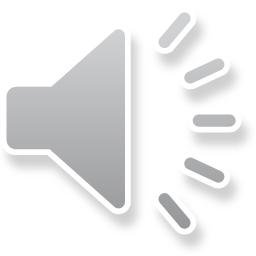 Nuclear grooves= coffee bean nuclei
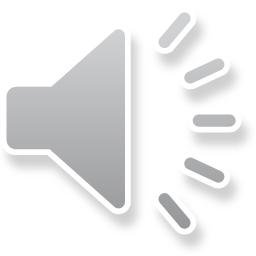 Nuclear inclusions
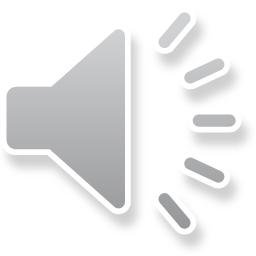 Psammoma bodies
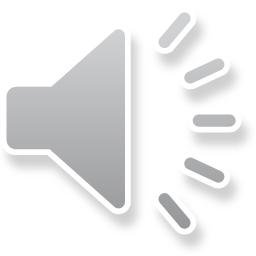 [Speaker Notes: These are concentric lamillation of calcification that grossly gives us a white appearance]
Papillary carcinoma
papillae
inclusions
Nuclear clearing
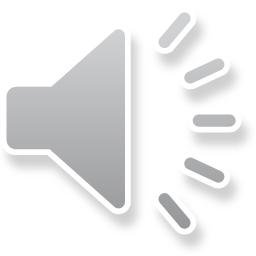 [Speaker Notes: The only feature that we can't see cytologically is the orphan Annie nucleus]
Papillary carcinoma can be diagnosed  on FNA
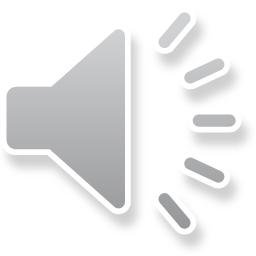 Papillae on FNA: compare to how rounded  follicles are seen on the bottom pic
papillae
follicles
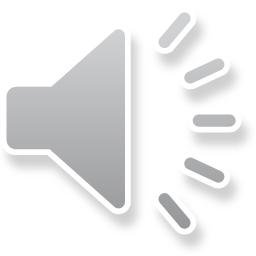 Grooves seen on FNA
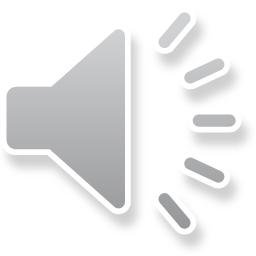 Inclusions seen on FNA
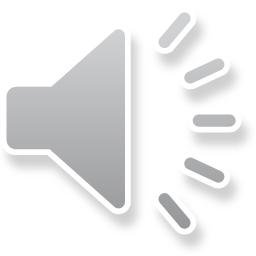 [Speaker Notes: The inclusions are due invaginations of the cytoplasm]
Psammoma bodies can be seen on  GNA
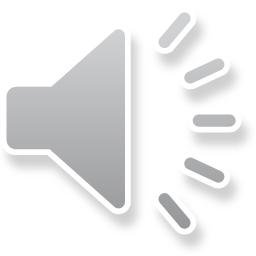 Follicular carcinoma
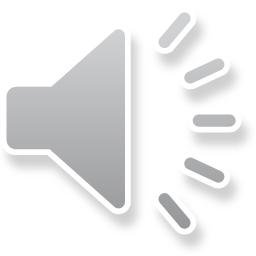 [Speaker Notes: 1- capsular and vascular invasion with uniform cells forming small follicles]
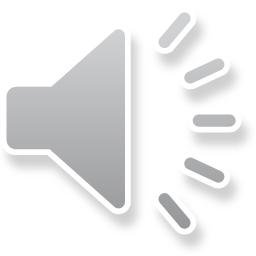 [Speaker Notes: This is a follicular carcinoma . We cant distinguish between follicular adenoma and carcinoma unless with the invasive features of follicular carcinoma]
Medullary carcinoma
Amyloid
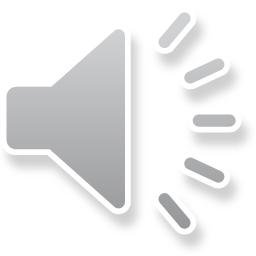 [Speaker Notes: These tumors typically contain amyloid , visible here as a homogenous extracellular (pink) material , derived from calcitonin molecules secreted by  neoplastic cells]
Amyloid stains with Congo red stain
amyloid
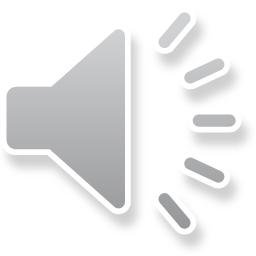 With polarized light, amyloid gives this  apple green color when stained with congo  red
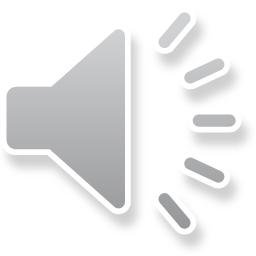